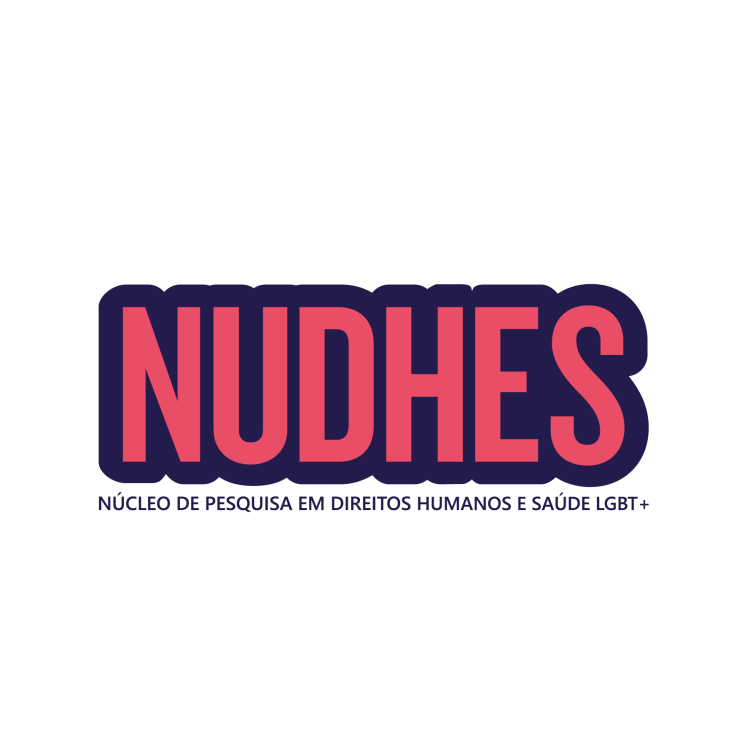 Gender matters

Do women in all their diversity really count? 
On ideas for a tailored approach to address the needs of transgender women 

Maria Amélia Veras
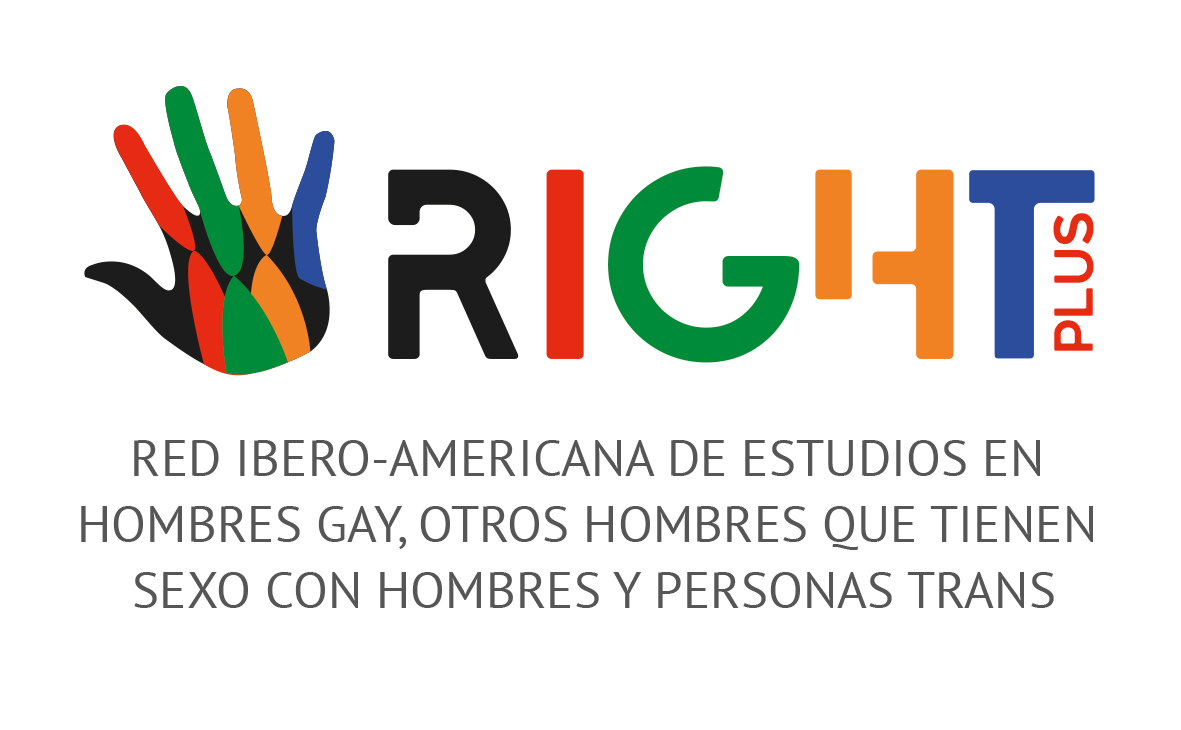 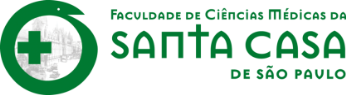 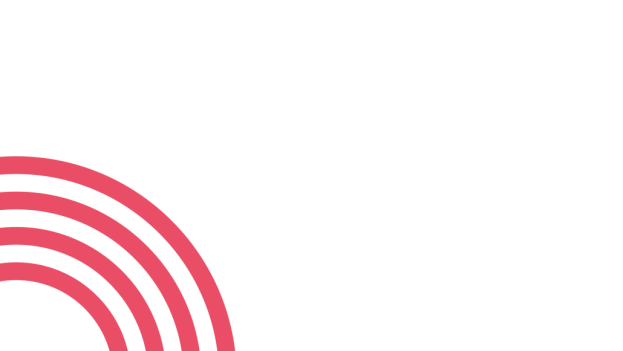 Disclosure
No conflicts of interest.
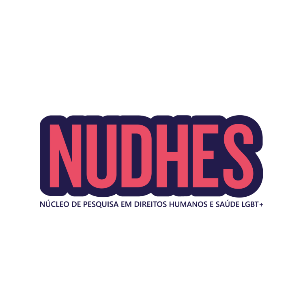 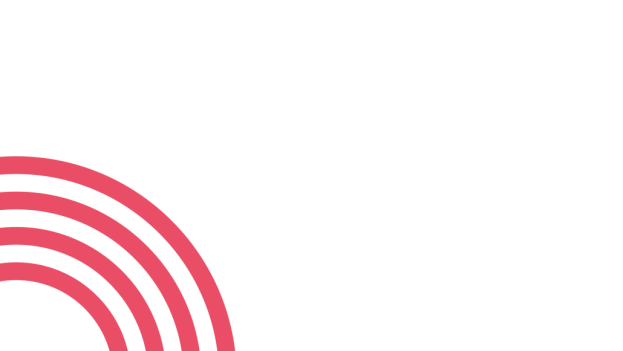 Gender Identity
Gender identity: Internal sense of a gendered self, includes gender expression: how we dress, style hair, voice level, move.

Internal and individual experience of each person's gender, which may  (Cis) or may not (Trans) correspond to the biological sex. 

It includes the personal awareness of the body, in which aesthetic and / or anatomical modifications may be performed by choice, by medical, surgical or other means.

We all have our gender identity because it is the way we see ourselves and we want to be seen, recognized and respected as men, women, travestis, transgender people, non-binary or any other category.
Burden of HIV among Transwomen
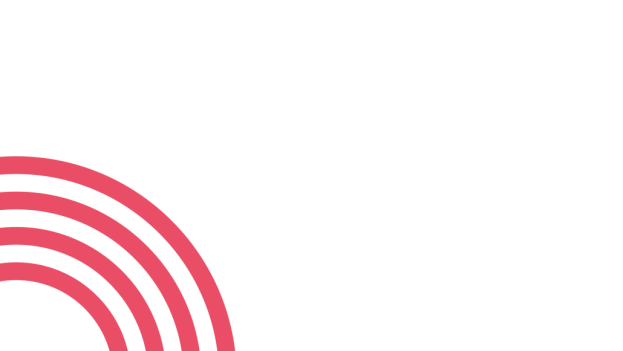 Globally HIV infection rates among travestis and transexual women are disproportionately higher than among the general population. Estimated prevalence is 49 times higher than the prevalence among other adults in countries with available data.
			
				(Poteat T et al, 2016, Baral et al, 2013)
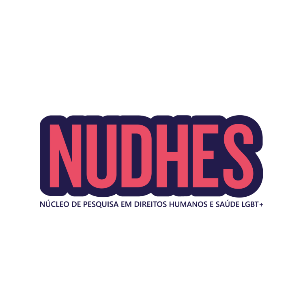 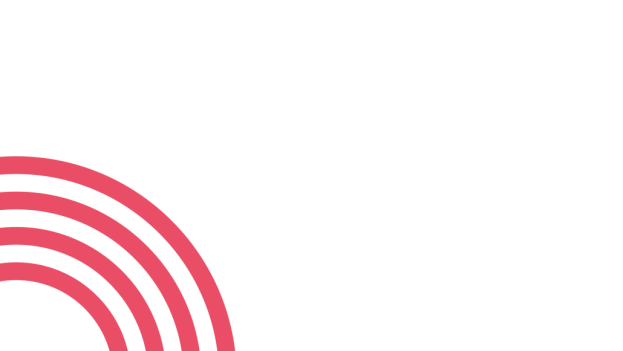 “We do not exist”
Transgender populations have been underrepresented in HIV epidemiologic studies and consequently in HIV prevention, care, and treatment programs. 
Studies highlight the burden of HIV and risk determinants, including intersecting stigmas, as drivers of syndemics among transgender populations. 
Stigma is a powerful social determinant of health and a key driver of HIV disparities among transgender populations.
Poteat et al. Acquir Imm Defic Syndr, 2016
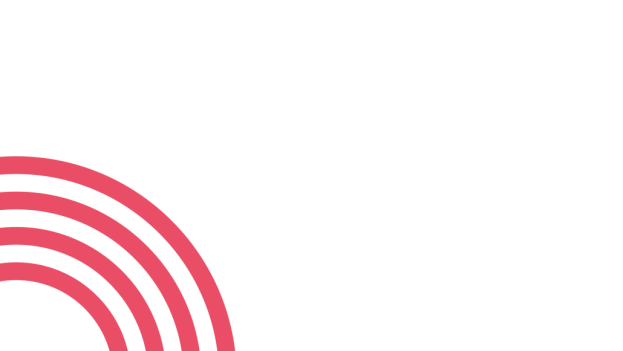 “Transgender women and HIV-related health disparities: falling off the HIV treatment cascade”
Adapted from Kalichman et al. Sexual Health, 2017
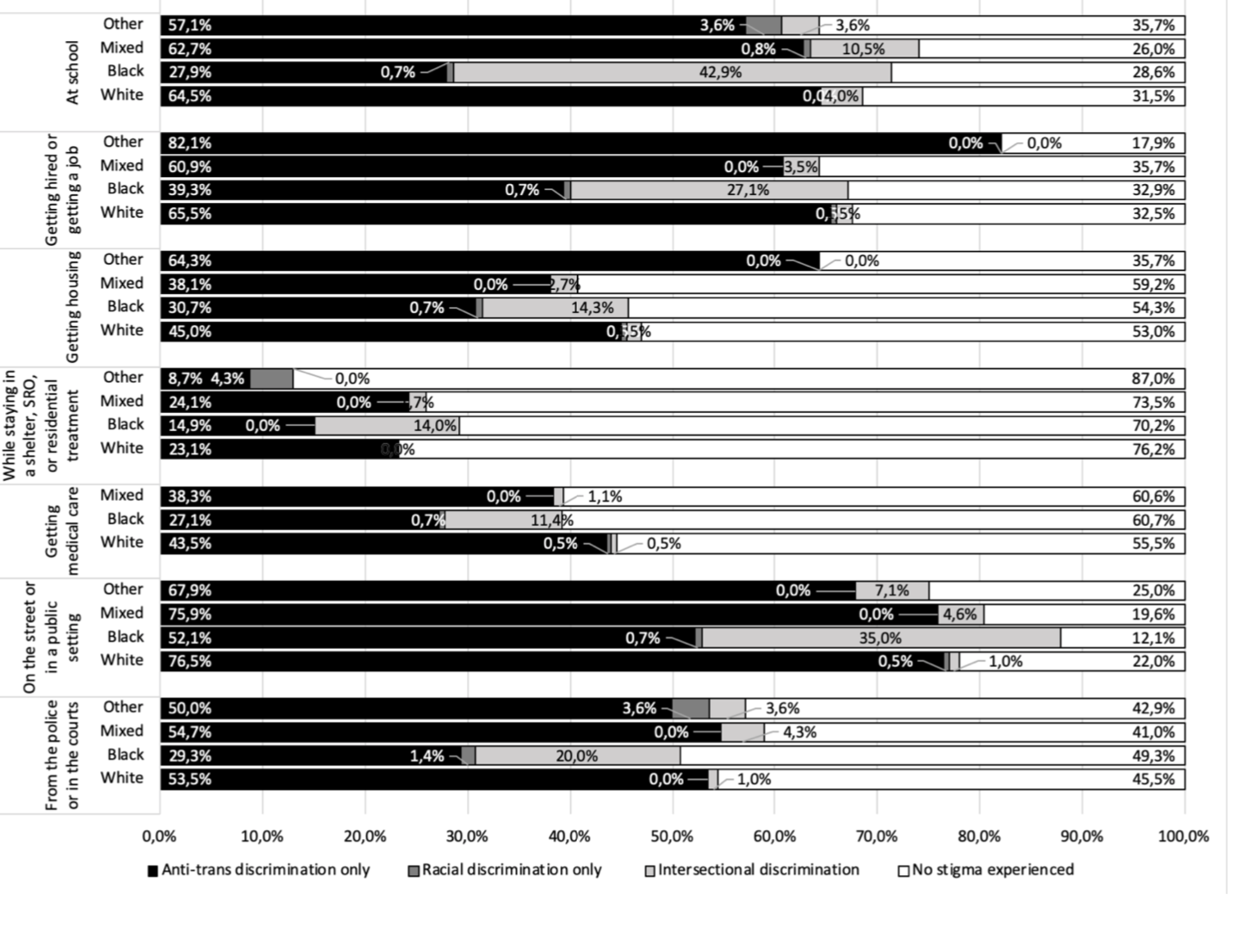 TN Cohort Study: Intersectional stigma experienced in daily life due to gender identity or color/ethnicity 
(data from baseline)
Seeking medical care
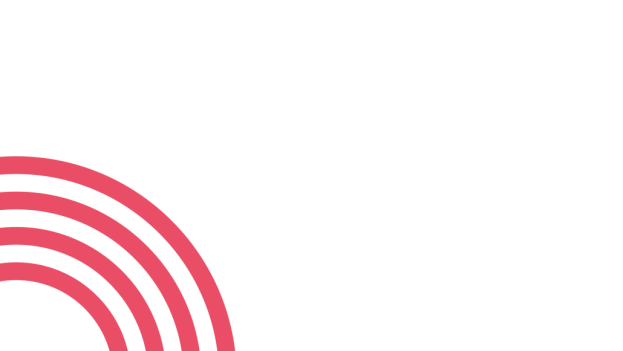 The role of Stigma
Stigma has a negative impact on health. 

Gender minority stress theory proposes that added stressors related to the stigma attached to one's discordant gender identity/expression adversely affect health and accounts for health differences between transgender and cisgender individuals on a population level.
Minority Stress Theory
Risk & Protective Factors
[Speaker Notes: proximal processes yield the most direct impacts on health]
Gender Affirmation Theory
(Sevelius, J. 2012, Sex Roles)
[Speaker Notes: Access tends to be low for transgender women, especially those of color who are also dealing with issues of racism.

Barriers to health care, cultural standards of beauty and “womanhood”, family rejection

Access to gender affirmation:

Access to support and affirmation from family, peers, society, and/or lovers and sex partners
Ability to “pass” 
Access to gender-affirming health care
Hormone use/access to hormones


Need for gender affirmation:

Desire to pass or live “stealth” 
Importance of passing 
Desire to be affirmed as female
Intensified through objectified body consciousness and internalized transphobia]
Effects of Gender Affirmation
(Budge et al. 2013; Gorin-Lazard et al. 2012; Colton et al. 2011; Sevelius, in press)
Slide: Courtesy of Jae Sevelius
[Speaker Notes: Break for questions]
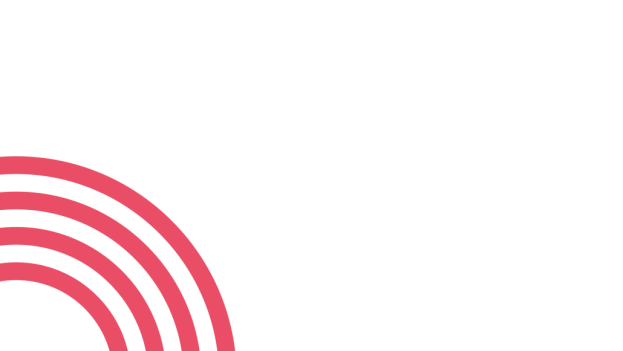 Towards a tailored approach
Making practices more transgender friendly is a sensible way forward. 
Increasing competency of health professionals. A comprehensive interdisciplinary evidence-based training program is needed
Include gender in the curriculum of health sciences
Have transgender people as participants in the planning and implementation 

The recognition of diverse sexual orientations and gender identities contributes to the improvement of the health context and presents a transformative potential that goes beyond the boundaries of the health services.
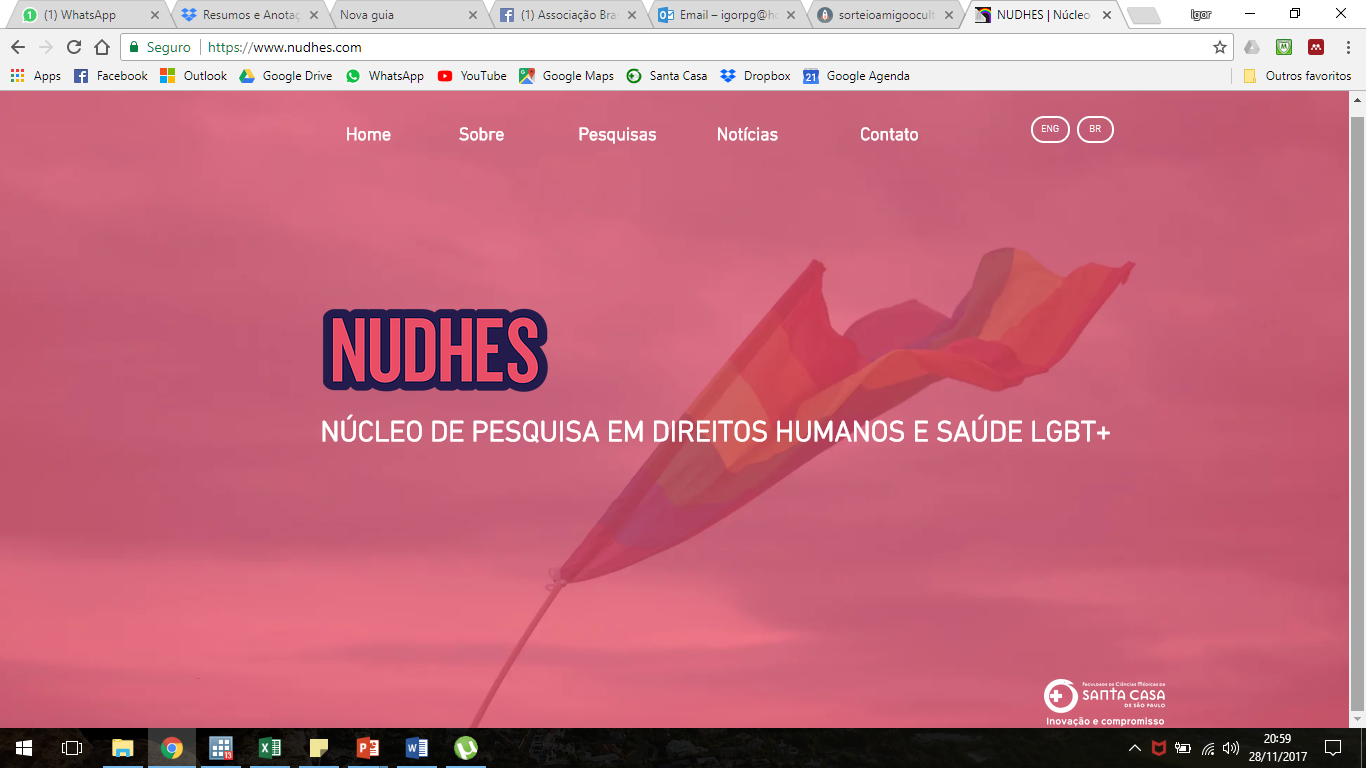 Thank You!
Muchas Gracias!
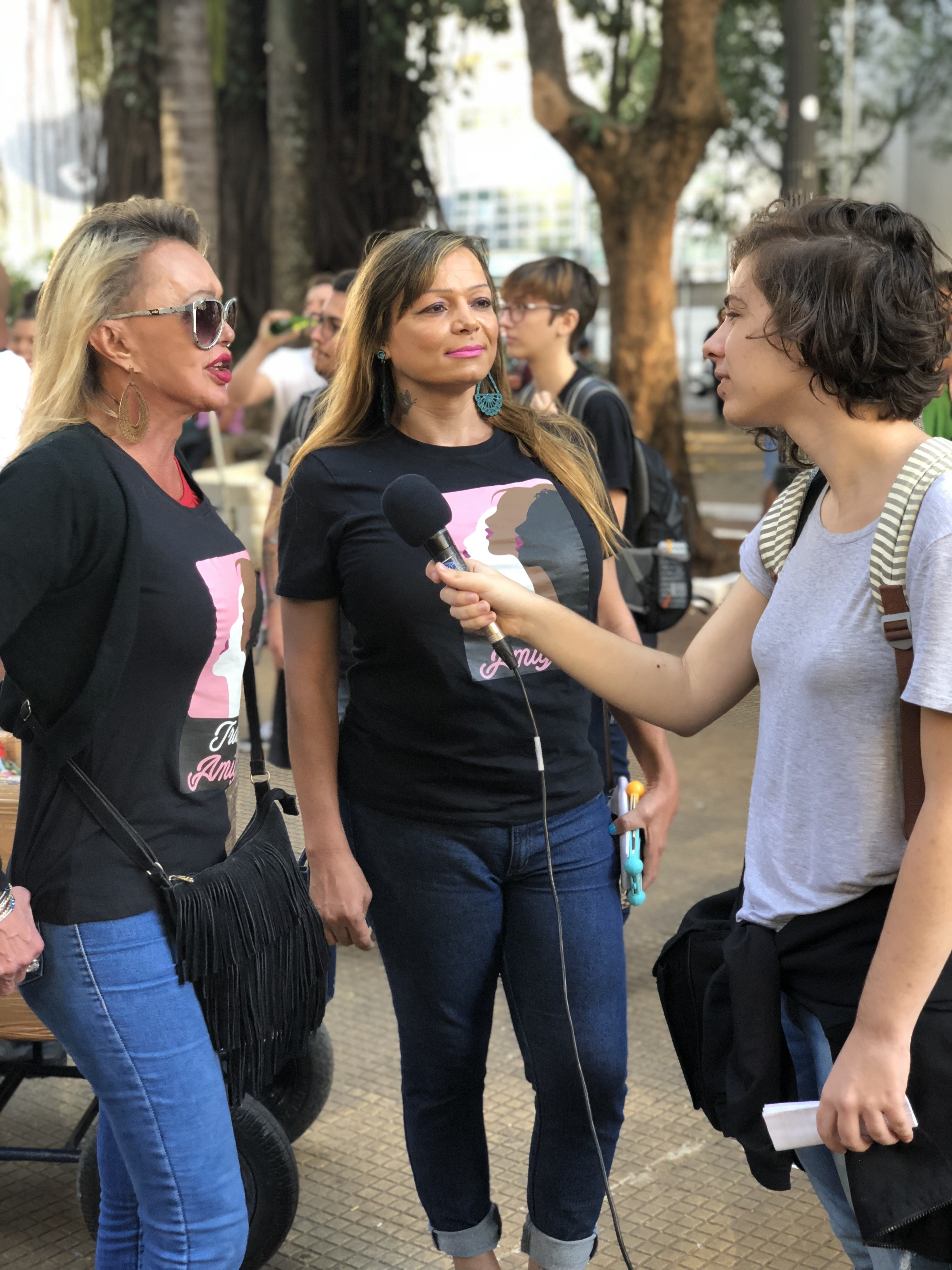 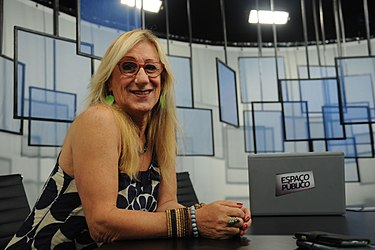 www.nudhes.com